Повторение и обобщение по теме «Апрель, апрель…»
Урок литературного чтения 
Учитель Фокина Н.Н.
МОБУ Новобурейская СОШ № 1
Правила работы в группе
в работе группы  участвует каждый;
говори спокойно и ясно;
говори только по делу;
выслушивай мнение товарища.
Разгадайте кроссворд
Если снег повсюду тает,
      День становится длинней,
      Если всё зазеленело
      И в полях звенит ручей,
      Если солнце ярче светит,
      Если птицам не до сна,
       Если стал теплее ветер,
       Значит к нам пришла…..
2. Стоит Алёна –
     Платок зелёный,
     Тонкий стан,
     Белый сарафан.

3. Чудеса  -  а + ный – есный + о = ?
5. Маленький мальчишка
    В сером армячишке,
    По дворам шныряет,
    Крохи подбирает,
    По ночам кочует,
    И зерно ворует.
Отгадай загадку
Шорохом неслышным лепестков
Жемчуг белоснежный распустился,
Свежим, нежным, крохотным цветком
Из-под снега к солнцу устремился.
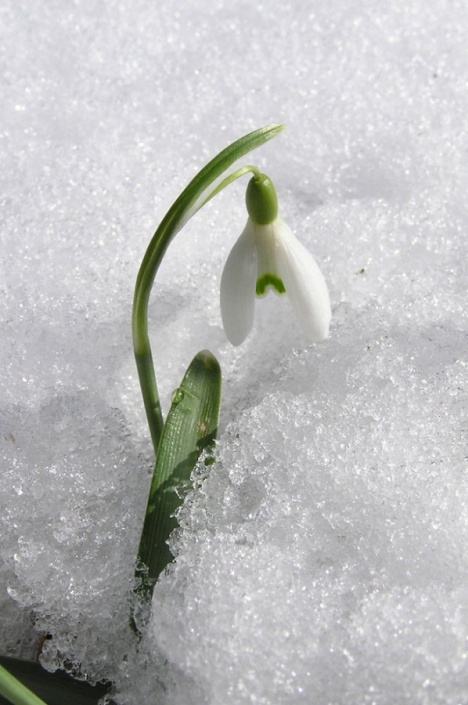 Работа в группе
Чем стихи отличаются от сказок и рассказов?
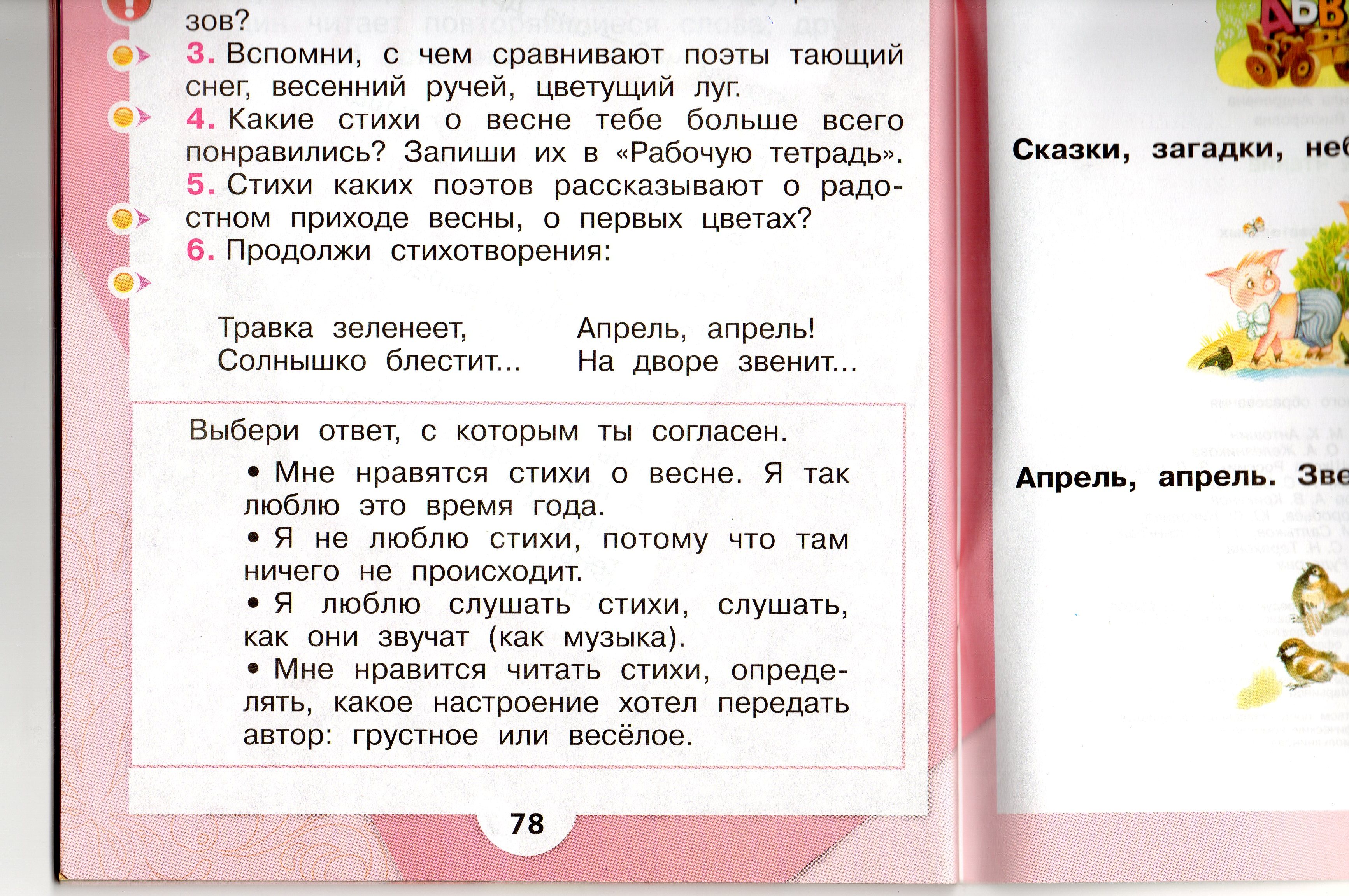 Народные приметы апреля
Синие облака в апреле – к теплу и дождю.
Из берёзы течёт много сока – к дождливому лету.
Мокрое Благовещенье – грибное лето.
Если ты доволен уроком  ----


Если что-то не получилось ---

Если недоволен уроком  -----
Спасибо за урок!